Ansvar för hållbarhet kräver uppföljning och redovisning
Arne Fagerström
Professor företagsekonomi –redovisning
arefam@hig.se
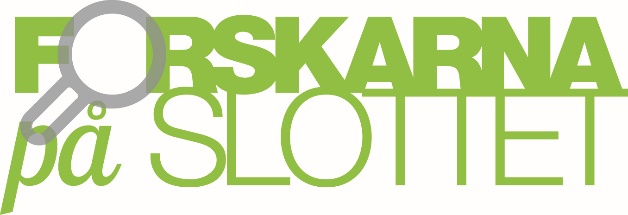 Vem är Arne..
Professor i företagsekonomi /redovisning vid avd för Ekonomi, AUE
Ca 25 år i akademins tjänst och 15 år inom industrin

80% verksam i externfinansierad forskning och utveckling, just nu inom :
Hållbara affärsrelationer för innovativ regional utveckling HAR IRA 2017-2019
Hållbart värdeskapande genom cirkulära affärsmodeller 2018-2021
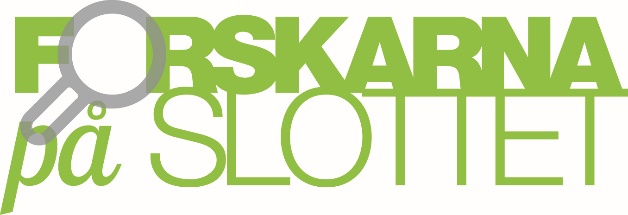 Min syn på hållbarhet
Fortvarighetsprincipen (going concern) avseende fyra resursområden:
Människan och vår sociala omgivning som en resurs
Miljöresurser för allt levande
Teknologiska resurser både hot och möjligheter
Ekonomiska resurser
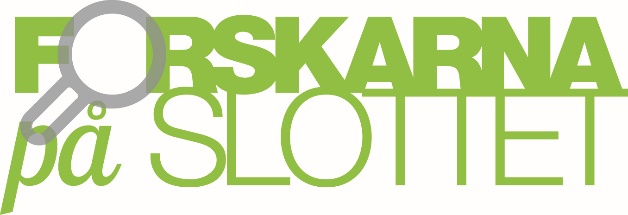 Från en vision kring hållbarhet till ”hållbar verksamhet”
Kan ses som:
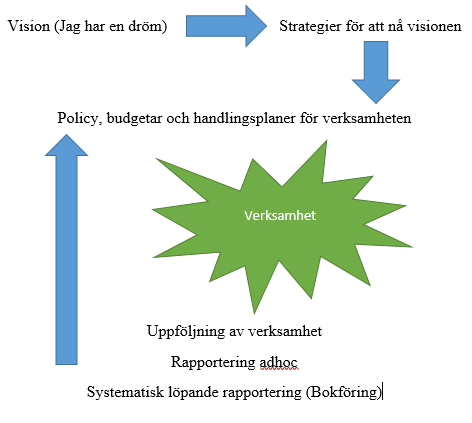 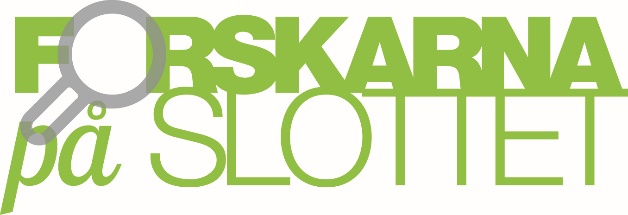 Min vision: Exempel minska utsläppen av CO2
En strategi minska utsläppen vid tjänsteresor
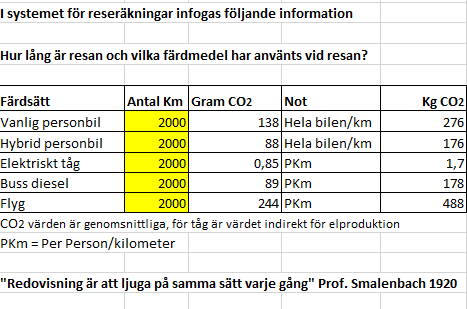 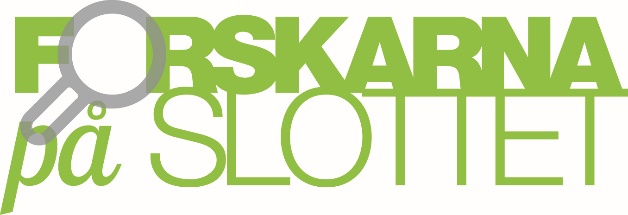 Exempel CO2 vid tjänsteresa mars 2019
..
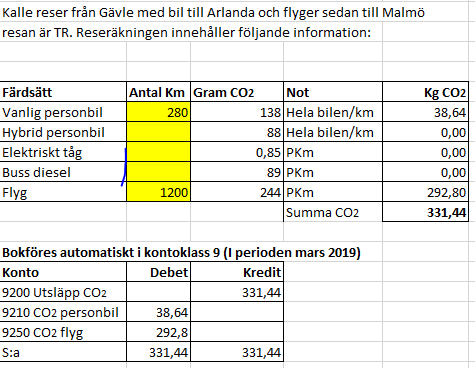 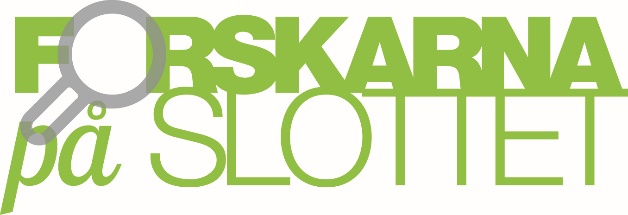 Hur går det med vår CO2  ?
..
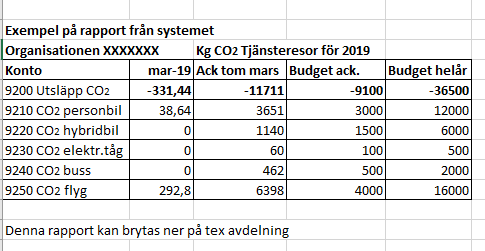 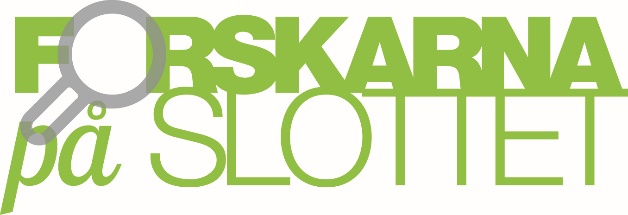 Vad kan vi mer mäta och styra i vår verksamhet kring CO2 och andra hållbarhetsmål?
Tjänsteresor, resor till och från arbetsplatsen
Utsläpp från våra byggnader
Val av byggmaterial
Utsläpp från tillverkningsprocesser
Transporter av varor och råmaterial
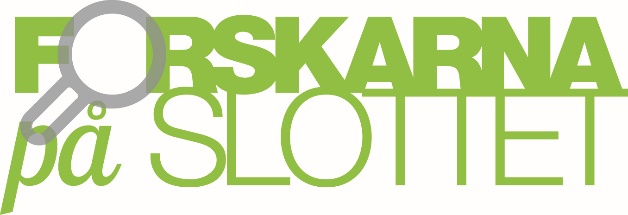 Tack för uppmärksamheten!
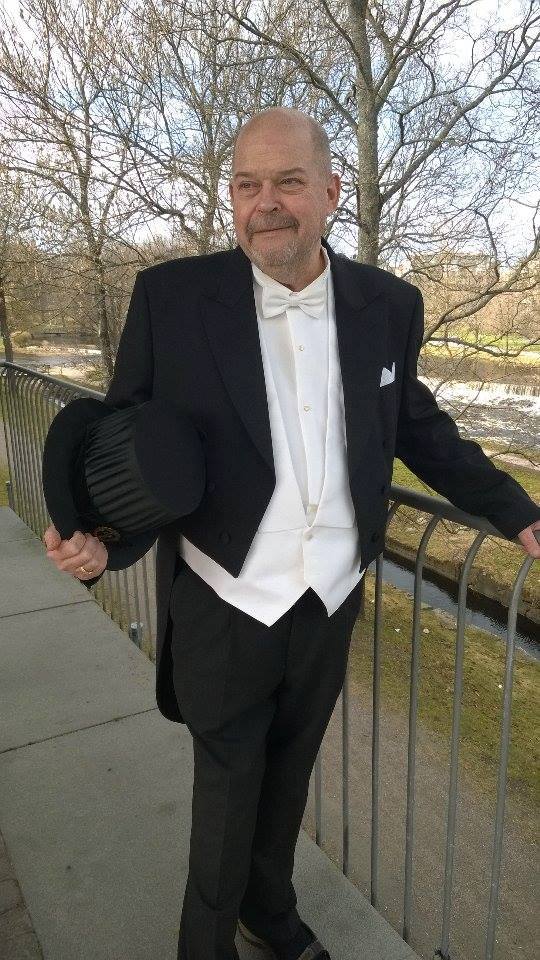 Frågor – synpunkter…..
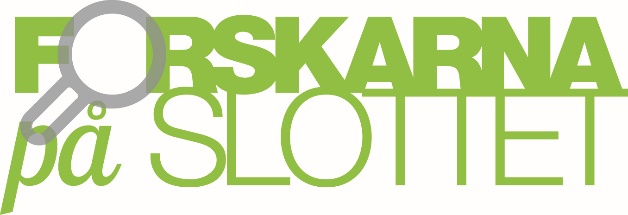